El Proyecto de Ciudadanía de la Costa Central
:Serafin Moreno
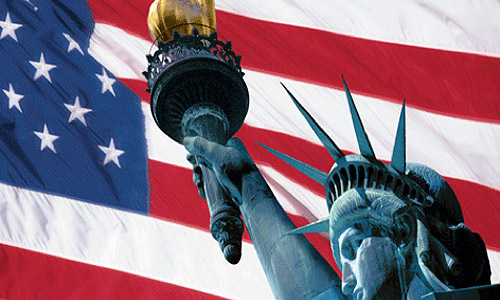 Cortesía de las imágenes de google.
Historia
El Proyecto fue comenzado en salinas en 1994
Objeto:
Ayudar a individuos a obtener la ciudadanía
Servicios de Inmigración
Ofrecen ayuda a bajo costo para: registración  para votar, asistencia para naturalización…
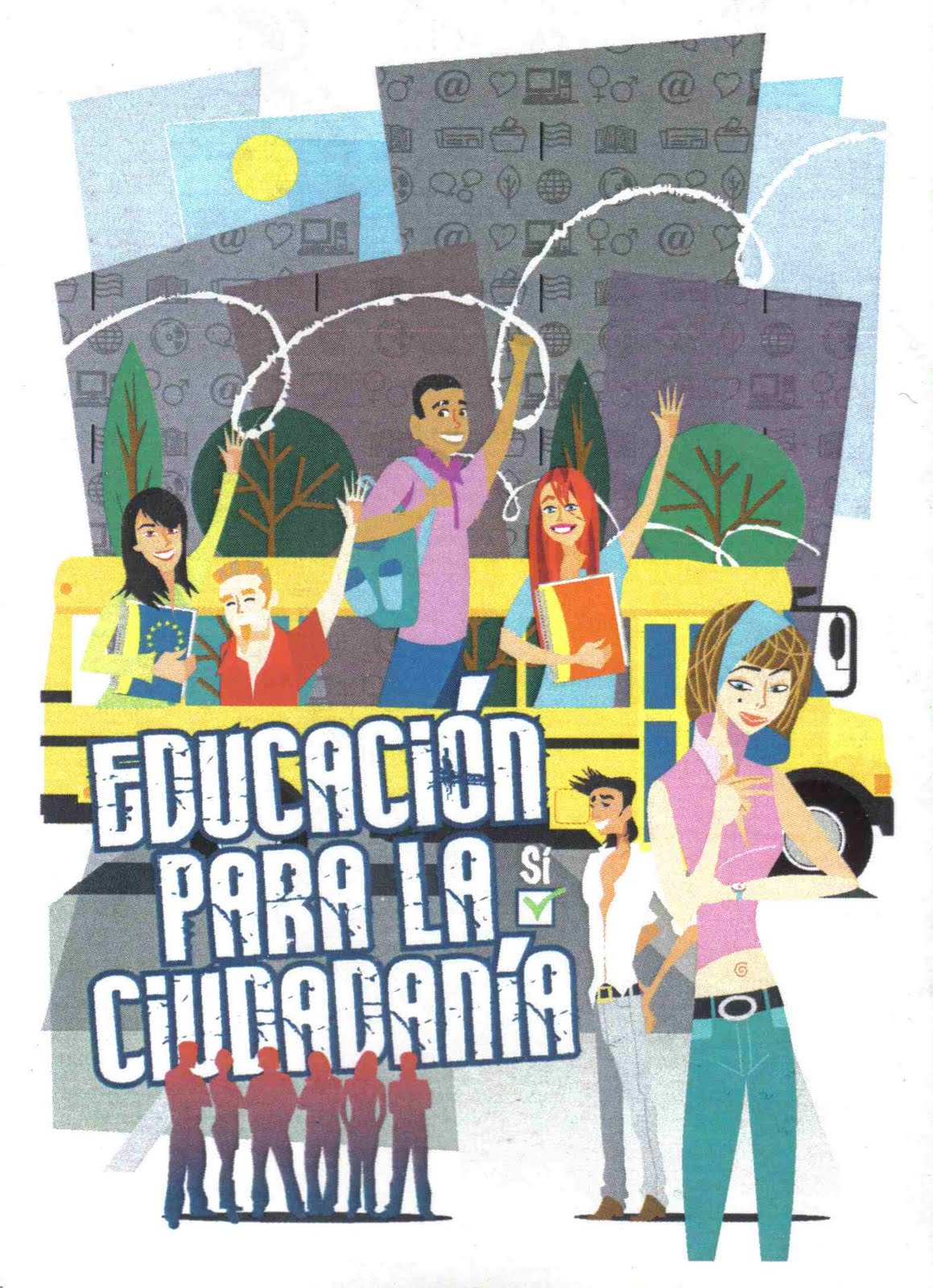 Cortesía de las imágenes de google.
La misión de la Escuela Libertad
La escuela libertad  se enfoca en enseñarle a los estudiantes  que la ciudadanía no solo significa tener documentos legales, sino significar el deber como ciudadanos de tomar parte en la política,  la comunidad, defender los derechos cívicos…
Mi Experiencia
Conocí a gente nueva en la comunidad de Salinas
Fue una experiencia diferente pero 
  agradable 
La mejor experiencia fue cuando los estudiantes regresaban a danos las buenas noticias de que vean pasado el examen.
Día-a-Día
Repasar la preguntas,  escribir frases y aprender política americana.
Work Cited
¨Eucación en orcasur.¨ Foto. Blogspot.com. Web. 29 Nov. 2012.